[Speaker Notes: Opening speech by the trainer for 5 mts maximum.  Focus on the importance of programme.]
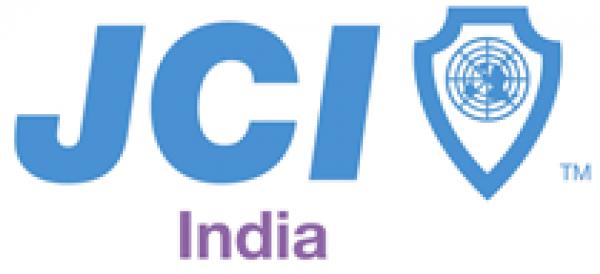 ZONE XIX
Where am I??
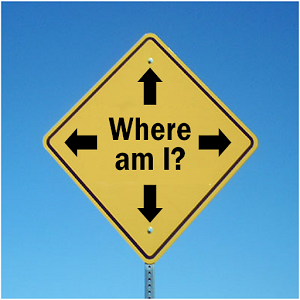 [Speaker Notes: Trainer get to know about participants.
Ice breaking session..
Can do it with a small activity, even asking them to stand up and tell- Name, profession , etc.. Maxm- 15mnts ,if 25 participants..]
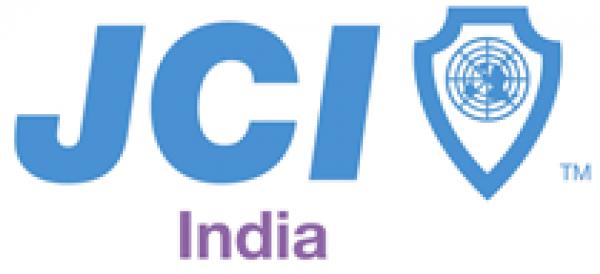 ZONE XIX
Change
Comfort zone
Thinking out of the box
Self motivation
[Speaker Notes: Four square   
Cow, brueslee newyork holliwood planet, egg]
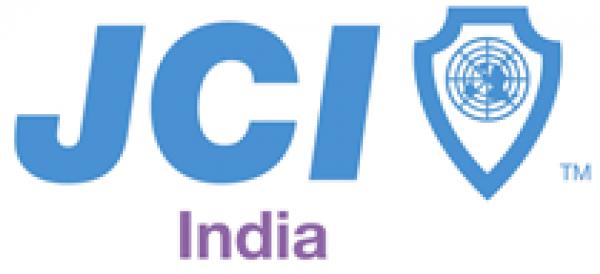 ZONE XIX
SWOT
Strength
Weakness
Opportunity
Threaten
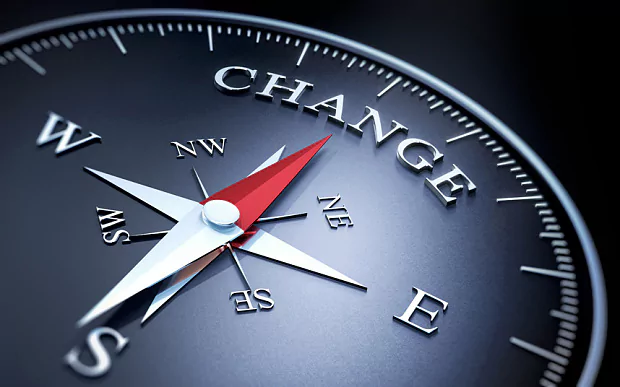 [Speaker Notes: Mulla nasiruddin,  chevi kelkunnilla
Weakness rat smell]
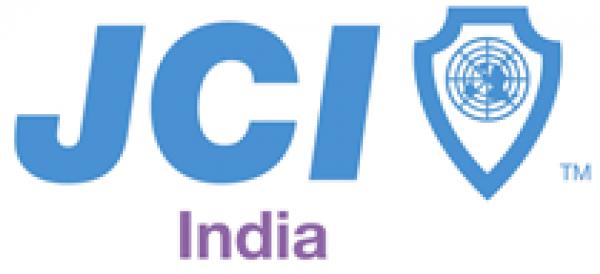 ZONE XIX
How to use JCI for this Change?
       Areas of Opportunity..
Business, 
Individual Development, 
Networking 
Social Life
Family Enrichment 
Exposure to the world
[Speaker Notes: Trainer- talks about areas of opportunities and how to apply this to your life.
Give local known examples, than out side stories
Any thing can be added to the opportunities in Opportunities]
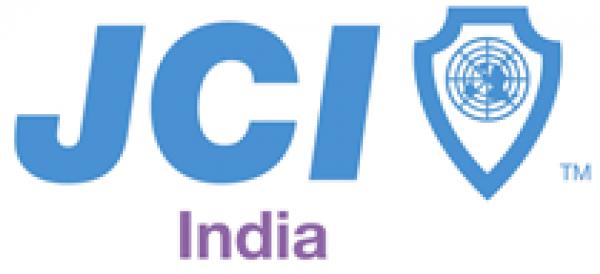 ZONE XIX
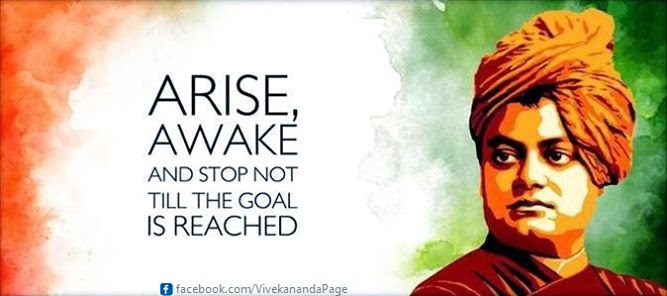 [Speaker Notes: Conclude with a positive note, saying let's start the journey towards a progressive change...]
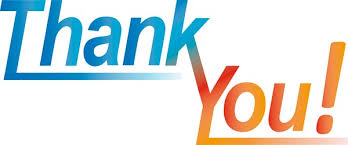 By Training team -2018
 
JCI India  Zone XIX
[Speaker Notes: Thank you team trainers of zone XIX]